Projekt edukacyjny „Ekoeksperymentarium”
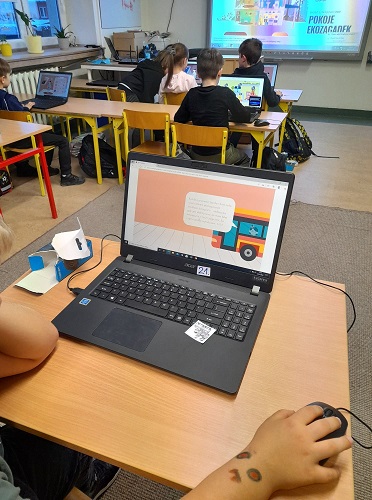 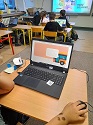 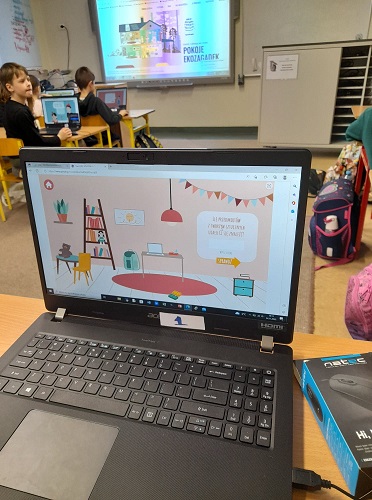 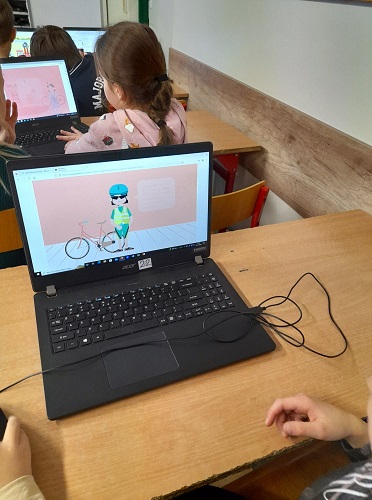